CPR and First Aid
Isaacs, Lynch, Scott
What is CPR?
CPR- Cardiopulmonary Resuscitation
It is an emergency lifesaving procedure that is done when someone's breathing or heartbeat has stopped. This may happen after an electric shock, heart attack, or drowning. CPR combines rescue breathing and chest compressions.
Symptoms of people who need it                                                  -Person is non-responsive                                                                -Person is not breathing                                                                   -Person has no pulse
Easy Steps for CPR
Check the scene for safety (if the scene is not safe for you to check the person, call 911).  If the scene is safe, proceed.  
Tap the person's shoulder and shout "are you okay?"  If no response, tell a specific person to call 911.  If you know there is an AED in the area tell another specific person to grab it.
Tilt the persons head back and look, listen and feel for breaths with ear by the mouth and eyes looking toward chest.  Also scan body for severe bleeding at this time.
Give 30 compressions and 2 rescue breaths.  Repeat 5 cycles and then check for breathing and pulse again.
Differences and Similiarities between Adult, Child and Infant CPR
Similarities- It's 30 compressions to 2 breaths in all cases.  
Differences- Adult- 2 hand compressions (over 2 inches in depth), Child- 2 hand compressions (2 inch), Infant- 2-3 fingers (1 inch for small baby, 2 inches for bigger baby)
In the infant and child you give 2 rescue breaths before starting compressions and you cover the nose and mouth with your mouth with a small baby.
Videos on Adult, Child and Infant CPR:
Adult and Child CPR: http://youtu.be/1wj-zixnz2s  Play til 3:00 then start at 4:23
Hands Only CPR: http://youtu.be/-Yqk5cHXsko
Infant CPR: https://www.youtube.com/watch?v=YeI7uiD8TZU
In groups of 4, practice the first steps of  adult CPR
Check Scene
Tap the person and ask “are you okay?” (no response)
Designate a caller and AED person (if available)
Look, listen and feel
30 compressions and 2 breaths.
Do it to the beat of this song: https://www.youtube.com/watch?v=I_izvAbhExY
CPR using AED
Check the scene (scene is safe)
Tap the person ask if you're okay, look, listen and feel for breathing  (they are not responding)
Direct someone specific to call 911 and another to grab the AED if there is one
Perform 30 compressions and 2 breaths until the AED is there.
Assemble the AED and turn it on, follow the instructions that it gives you, there are diagrams also.
Video Clip of AED being used
http://youtu.be/msRft-g-k_s  stop at 3:25
Where are AED's located at NAHS? 
 
Where have you seen other AED's in public?
What if...
Person starts breathing while you are doing CPR:                                           -Keep the airway open and monitor their breathing until 911 arrives.
You don't want to give rescue breaths:                                                                 -Follow all the steps and just do the compressions, not the breaths.
You're by yourself:                                                                                              -Call 911 first if: 12+ years and unconscious, child or infant suddenly collapses, unconscious child or infant who you know has heart problems.                                                              
-Care first for 2 min then call 911 if:  child under 12 who you didn't see collapse, any drowning victim.
Conscious Choking Adult, Child and Infant
http://youtu.be/g6zw6GHpG5A (adult and child)
http://youtu.be/rtqceUvOxnQ (infant)


This is the universal sign for choking:
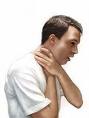 Unconscious Choking
http://youtu.be/83wY3uCNsrs (adult and child)
http://youtu.be/LW504aZtswM (infant)
What is the Good Samaritan Law?
A law that exempts from legal liability persons, sometimes only physicians, who give reasonable aid to strangers in grave physical distress.  ~Dictionary.com
If the person is unconscious you do not need to worry about someone suing you for helping them.  If they are conscious, ask them if you can help them first.  If they say no call 911 and wait with them.
Severe bleeding
Call 911
Apply direct pressure to the wound using something clean (example: it could be your sweatshirt)
If there is something in the wound (glass/metal) put direct pressure on the crease nearby (brachial artery- upper crease of the arm, femoral artery- upper inner crease of the leg), not on the wound.  
If something is in the wound (knife, etc) DO NOT remove it!  It's actually keeping more blood in the body and you could cause more damage removing it.
What would be good things to have in a first aid kit, for your house or car??
Good numbers to have saved in your phone:
1 (800) 222-1222  Poison Control 
(812) 948-5300  New Albany Police Department
(812) 948-5311  New Albany Fire Dept
Review Questions
What are the # of compressions and breaths for adult, child and infant CPR?
What are some differences between adult, child and infant CPR?
What’s the first thing you do when you come to an emergency scene?
What is the Good Samaritan Law?
If the scene is unsafe, what do you do?
Where do you line up your hands to help a conscious choking adult or child?
What do you do if an infant is conscious and choking?
What do you do for severe bleeding?
Why do you designate a specific person to call 911 and get the AED?
Describe the depth of compressions for adult, child and infant CPR